VLAIO steunmaatregelen
Participatieforum Flanders Care – 14 december 2018
Baekeland- en innovatiemandaat
Innoveren
Ontwikkelings- en Onderzoeksprojecten
Transformeren
kmo groei-subsidie
Professionaliseren
kmo portefeuille
[Speaker Notes: * Professionaliseren: advies inwinnen // netwerken opzetten met erkende dienstverleners
* Transformeren: van rups naar vlinder (onomkeerbaar): SAP implementatie of leasen van machines ipv verkopen van machines
* Innoveren: iets nieuw doen dat risico inhoudt // geen engineering taken]
KMO-PORTEFEUILLE
zelfstandigen, kmo’s & vrije beroepen​ (geen vzw’s)
geregistreerde dienstverleners​
KMO-GROEISUBSIDIE
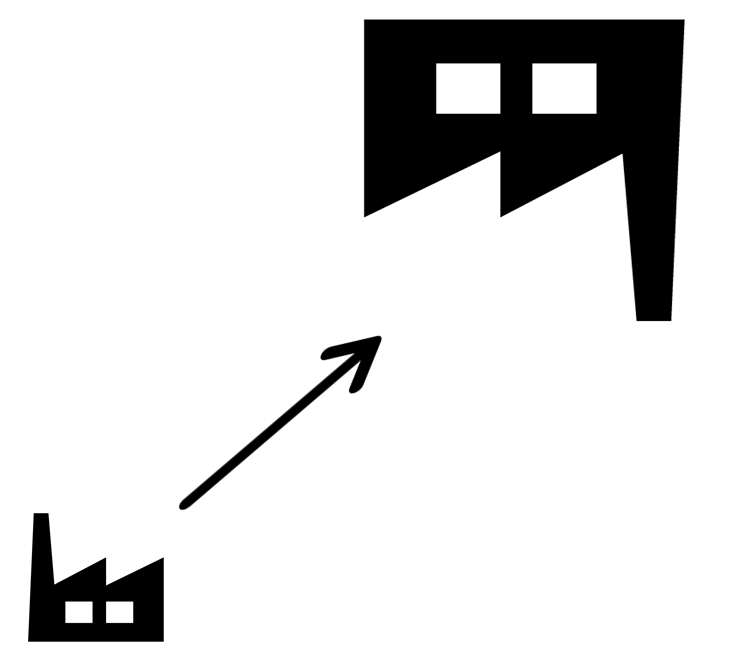 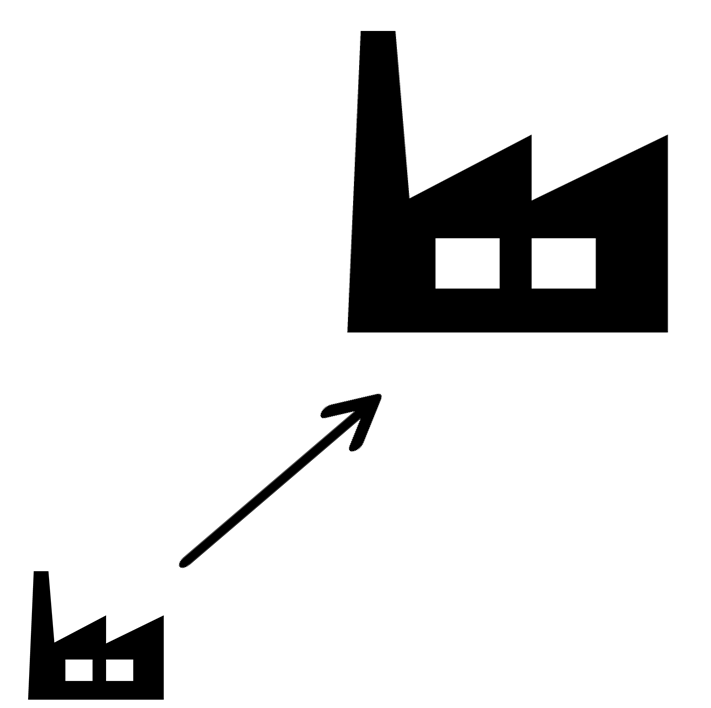 Groei

Transformatie

Strategische kennis

Aanpak
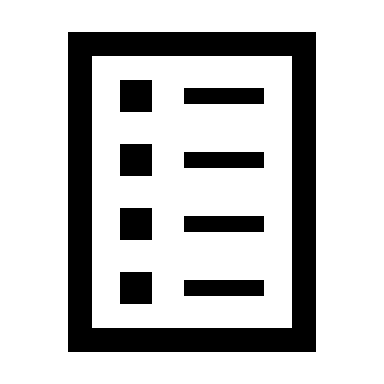 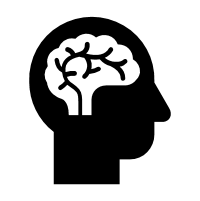 [Speaker Notes: WAARVOOR?
Bedrijven die in een economisch groeitraject zitten, dat ingegeven wordt door innoveren, internationaliseren, transformatie van het businessmodel. 
Verwerven van ontbrekende strategische kennis om dat groeitraject te realiseren. 
Het moet hierbij gaan om een kantelmoment: iets wat moeilijk omkeerbaar is. De onderneming gaat iets nieuws doen: een nieuw innovatief product of dienst aanbieden, nieuwe markten aanboren, een shift in het businessmodel, bv van productleverancier naar diensten.
Via aanwerving of via externe consultancy. Beide kunnen gecombineerd worden.
Aanwerving: strategisch profiel die mee weegt op de strategische beslissingen van de kmo. Geen louter operationele of uitvoerende taken!
Externe dienstverlener: geen erkenning nodig; wordt wel geëvalueerd of die de nodige competenties kan inbrengen]
KMO-GROEISUBSIDIE
zelfstandigen, kmo’s & vrije beroepen​ (geen vzw’s)
Minimaal projectbedrag is € 20.000
1malig uitbreidbaar
[Speaker Notes: STEUN?
50% tot max. 25.000 euro voor aanwerving en advies. Kunnen gecombineerd worden tot max. 50.000 euro samen.
Minimum projectbedrag: €20.000
Bij aanwerving: steun berekend op bruto jaarsalaris, zonder o.m. vakantiegeld, eindejaarspremie, werkgeversbijdragen, extralegale voordelen zoals maaltijdcheques, groepsverzekering,…
Bij aanwerving: arbeidscontract van onbepaalde duur, moet minstens 6m tewerkgesteld blijven (tussen 6 en 12m: pro rata herberekening van de steun)
Valt onder de-minimis

AANVRAAGPROCEDURE?
Digitaal aanvraagformulier met projectbeschrijving
Voor de start van de aanwerving (contract mag nog niet getekend zijn) / aanvang advies (contract moet wel al getekend zijn)
Mondelinge toelichting met dossierbehandelaars
Aanvang tewerkstelling / advies: ten vroegste 1e van de maand volgend na indiening

UITBETALING?
1e schijf 50% bij start
2e schijf 50% na afronding (eindverslag & stavingsstukken bezorgen)]
ONTWIKKELING vs. ONDERZOEK
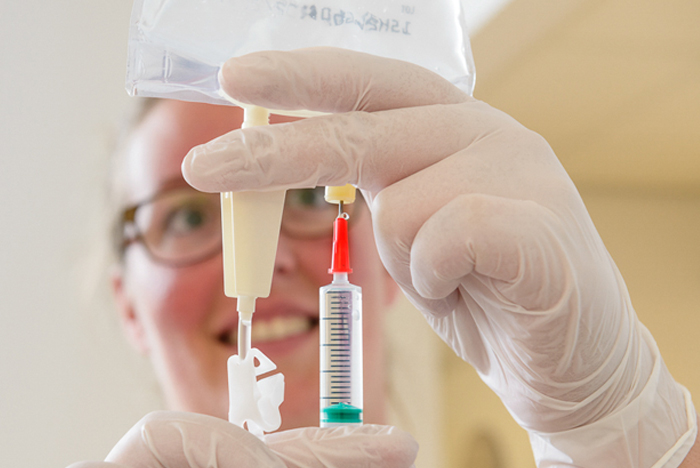 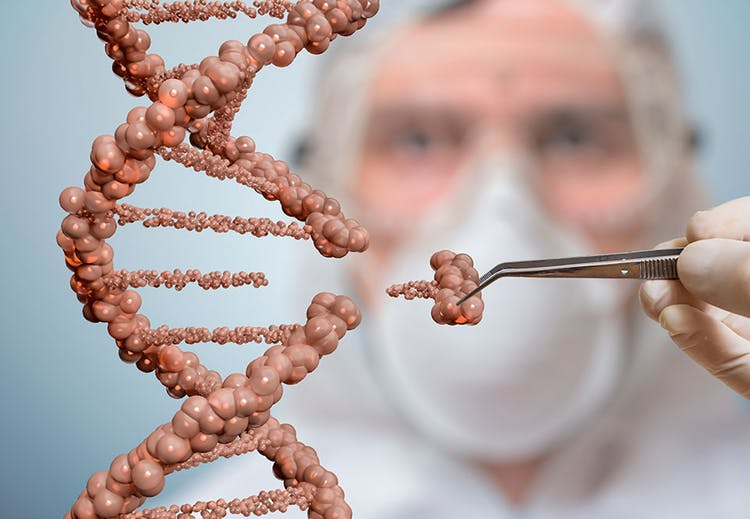 Voor kmo’s & vzw’s / stichtingen
[Speaker Notes: Onderzoek naar welke genen gerelateerd zijn aan bepaalde kankers = onderzoeksproject, je hebt nog geen product
Toepassen van die kennis om tot een medicament te komen = ontwikkeling]
WANNEER INTERESSANT?
INNOVATIEF

ONDERBOUWDE AANPAK

OMVANG € 

VALORISATIE
Extra tewerkstelling / investering in VL
[Speaker Notes: Komt wat we in ons bedrijf willen doen, in aanmerking voor subsidies ?
Stel uzelf de volgende vragen, en wees kritisch ☺

Voor vraag 1 en 2 de link leggen naar het bedrijfsvoorbeeld.

Waarom die vragen :
Er is een wettelijk kader waarbinnen VLAIO subsidies voor innovatie mag geven.  ‘Subsidieerbare innovatie’ is hierin uitgebreid gedefinieerd om concurrentievervalsing tussen (en binnen) Europese lidstaten te vermijden.  In de evaluatiecriteria wordt dit vertaald naar de praktijk.
VLAIO investeert belastinggeld, de maatschappij wil hier return van zien.  We delen in het risico dat je als bedrijf neemt, maar we willen een realistisch voorstel zien (geen de facto onhaalbare projecten) en een aanpak zien die de uitdagingen op een goede manier aanpakt en die vertrouwen geeft.
Subsidies zijn er om de drempel om te innoveren te helpen overwinnen (cfr slide1).  Een subsidie aanvragen voor een ontwikkelingsproject is alleen zinvol vanaf een kost voor je bedrijf van ca 50.000 euro.  De inspanning die je moet doen, moet in verhouding staan tot de omvang van je project (BALANS).  Een aanvraag indienen is vrij eenvoudig, maar vraagt toch wel een zekere tijdsinvestering (ook van onze zijde trouwens).  Voor kleinere innovatietrajecten in uw bedrijf zijn er mogelijks andere oplossingen die efficiënter zijn.  Misschien een groeisubsidie, of de kmo-portefeuille…]
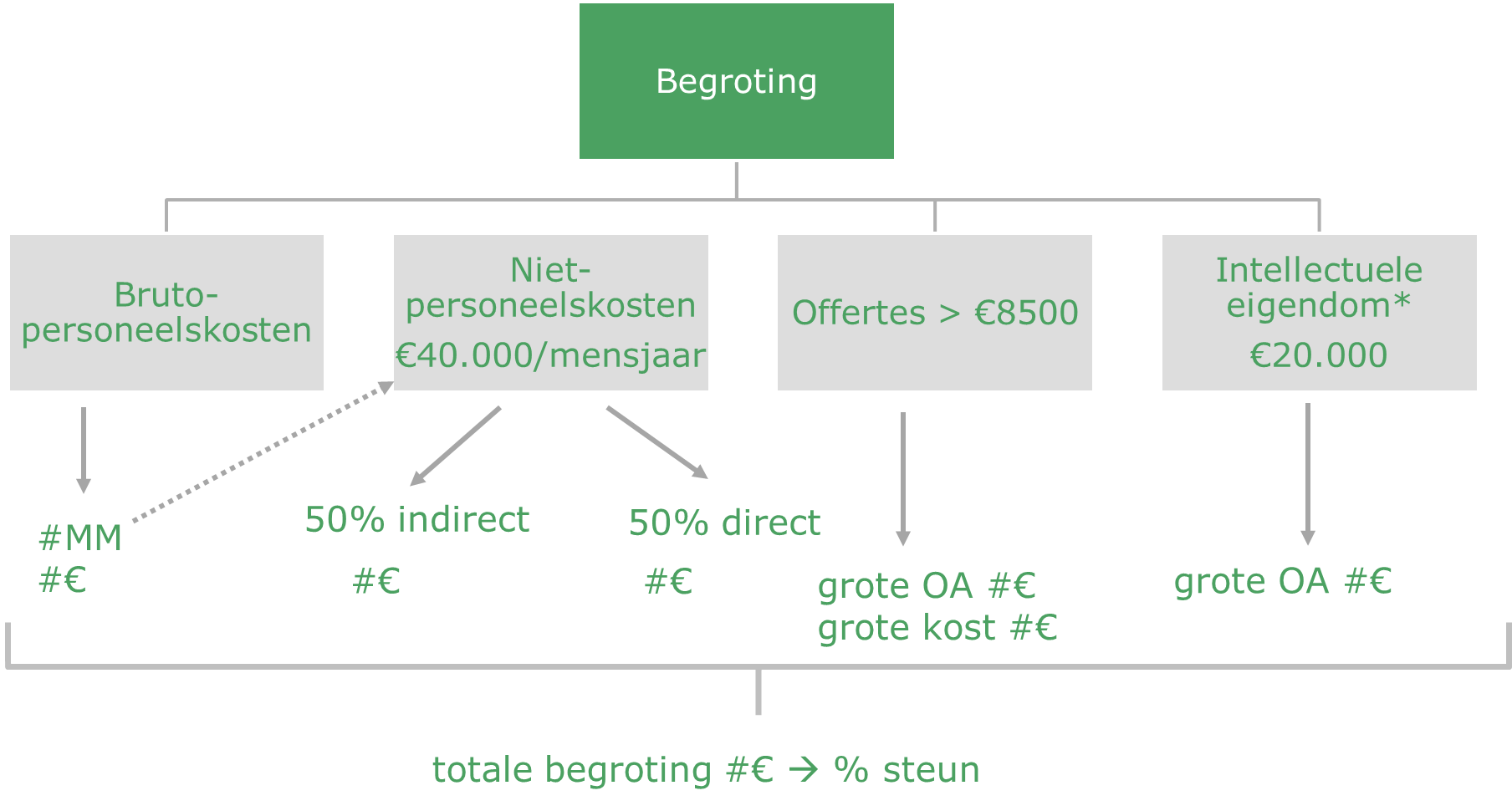 *enkel voor KMOs
Overzicht Onderzoeks- en Ontwikkelingsprojecten
Baekeland- en innovatiemandaat
Innoveren
(post)doctoraatsonderzoek
50%-100% personeel & werking
Ontwikkelings- en Onderzoeksprojecten
25% (+ toeslagen, max 60%)
Min 25.000€ - 3.000.000€
Transformeren
kmo groei-subsidie
50% | aanwerving 25.000€
50% | ext dienstverlening 25.000€
Professionaliseren
kmo portefeuille
40%ko | 30%mo
  10.000€ | 15.000€
[Speaker Notes: * Wrap up]
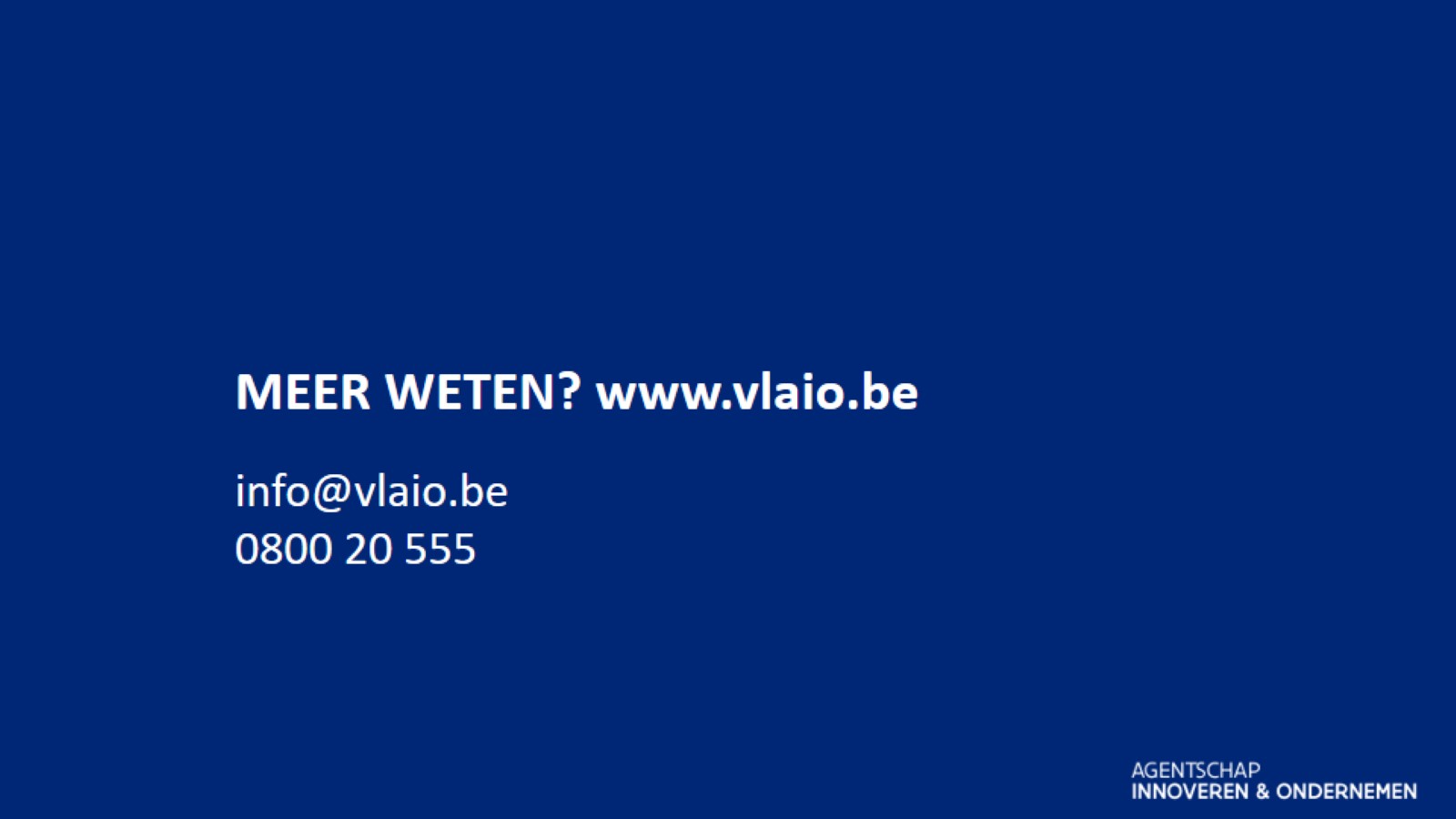 Kristine Debruyne
016/31 10 83 – Kristine.debruyne@vlaio.be

Kim Smets
09/276 19 78 – kim.smets@vlaio.be